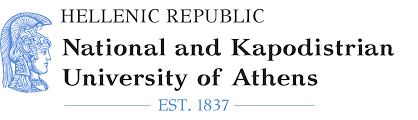 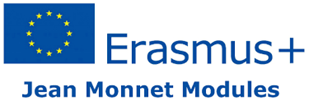 Applied and Environmental Theatre 1st SymposiumCommunity Theatre and Environmental Pressures in the Coastal of the Mediterranean Communities (THEATRE2SEA)3-4 June 2024
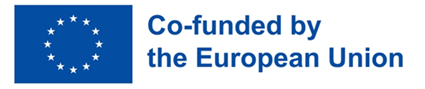 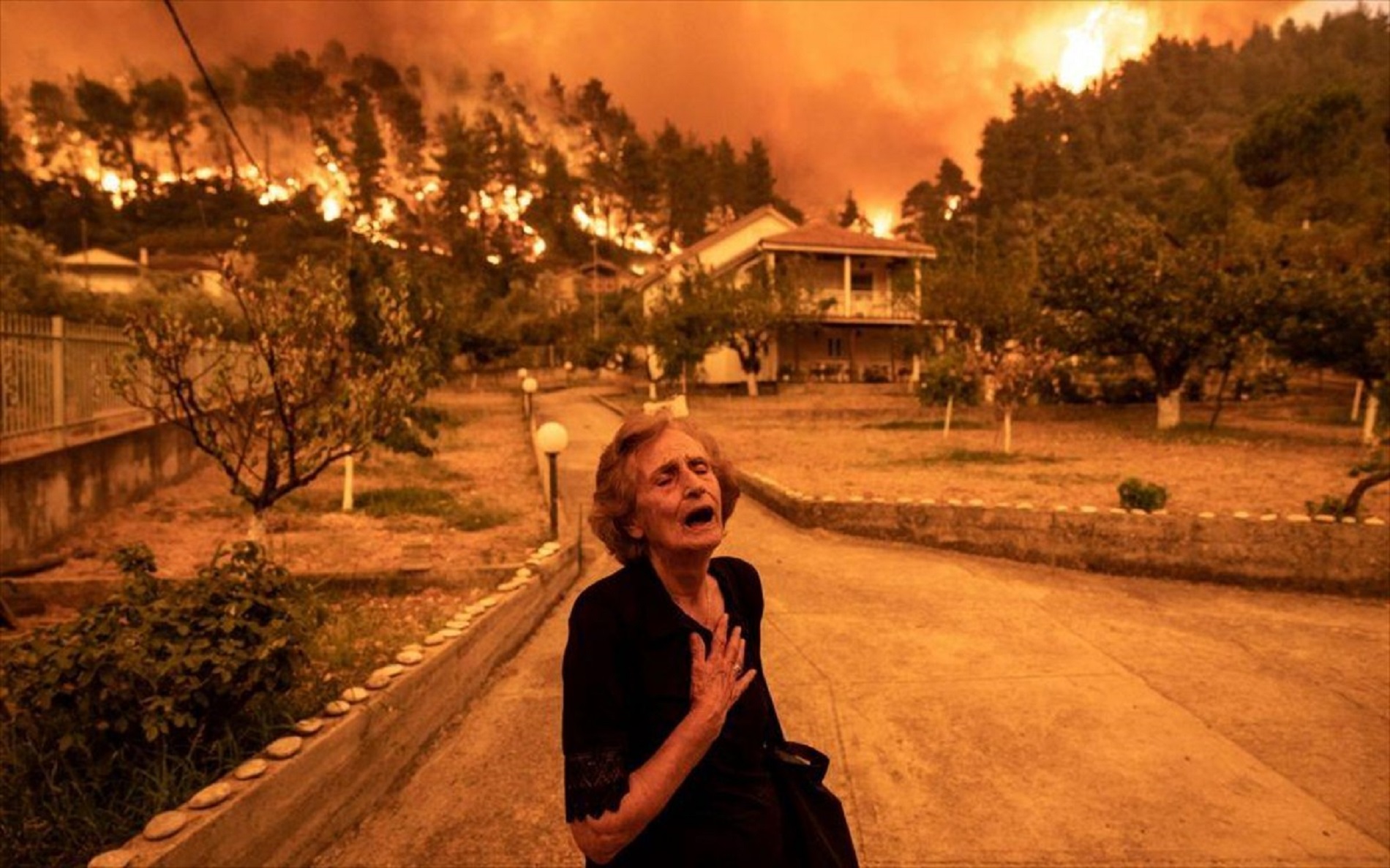 "How could the natural environment help improve the mental health of individuals who suffer from depression?"
Applied Theatre Plan
Undergraduate Students Group B 

Barbara Goula
Ioulieta Karachaliou
Anna Markazou
Aimilia - Anna Kalantzi
Konstantina Daratsianou 

Assistant Professor: Aikaterini Diakoumopoulou
Course: Applied Theater (68ΘΕ175)
Full Plan of environmental theatre
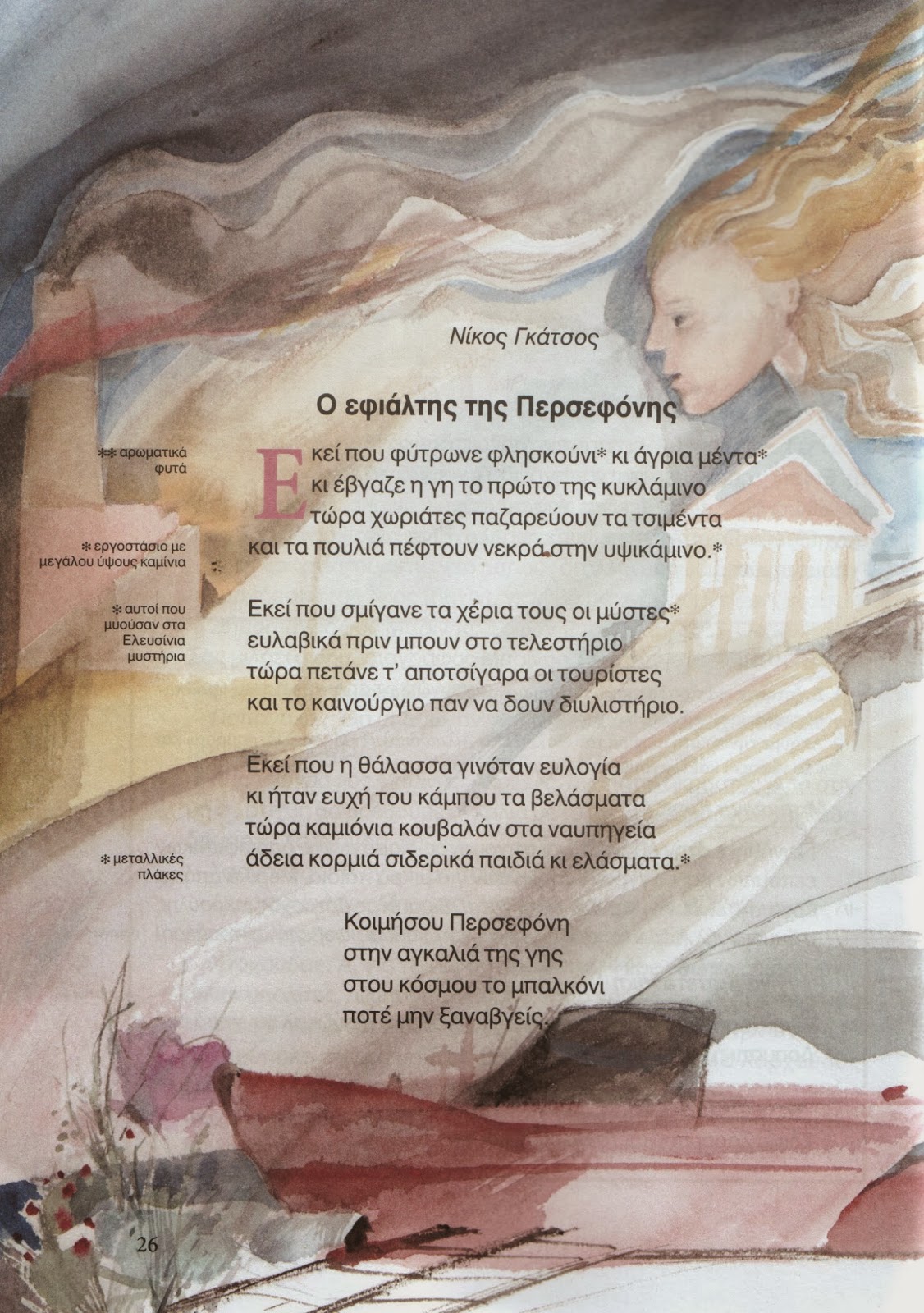 Title: Τhe nightmare of Persephone
Reference group: People with depression, in treatment 
Central Question: How could the natural environment help improve the mental health of individuals who suffer from depression?
Common Role: Town Council
Roles of the Animator: Citizen and Interior Minister
Where: In a Greek village
When: Summertime a few years ago
Storytelling
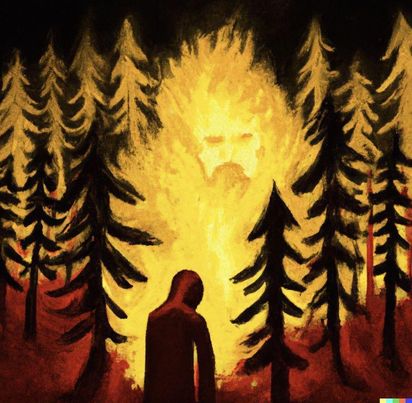 Once, somewhere in a village in Greece (during the summer some years ago), the Town Council held a meeting to decide on the future of the village after a fire.
Building space activities
Building role activities
Storytelling
The Citizen (Panagiotis) enters the Town Council and asks the councillors to relocate him immediately to another municipality because he is indignant about the bad state of the village.
“Good morning, I hope I am not interrupting, I came to the council to make a request. 
I have been a citizen of the village for several years and after the fire that broke out, I decided that I want to transfer to another municipality. 
The poor state of the village makes me sad and choked up. 
I have to go to work now, I will come back after my shift to receive your reply.”
Action1st  point of view
AssimilationActivity ACardboard
The animators give the participants a cardboard. One side of the cardboard has a healthy ecosystem and the other one a burnt one. The participants are asked to write their thoughts on whichever part of the cardboard they want.
The participants are asked to create a march and shout slogans with the words they wrote on the cardboard.
AssimilationActivity BMarch
Storytelling
The Minister of the Interior (Nikos Keraseos) makes an appearance at the Town Council. The minister refuses to allow any relocation because of the small population of the village. He asks the councillors to find a solution.
“ Good morning, I wish you a good start as councillors. 
I understand the citizens of the village are asking to relocate to another municipality. 
Unfortunately, due to the small population of our village, I cannot allow it. 
I will leave now because I have to visit other villages. I will return later for further updates.”
Action2nd  point of view
AssimilationActivity APhone Call
Team members are divided into pairs. An improvisation is requested in which the minister (who is wearing the hat) is informed with phone call by someone (the members decide what character is making the phone call) about the fire that has broken out. Every 20 seconds the roles are reversed
The minister forgets his briefcase. Inside it, participants find pieces of paper on which they can write down ways to rebuild the environment. Then someone takes on the role of the minister (people in the group take turns standing up), they read the papers and lastly, they vote.
AssimilationActivity BBriefcase
Storytelling
The Citizen after getting off work, returns to the Town Council to receive a response about his relocation to another municipality.
Action Announcement of decision
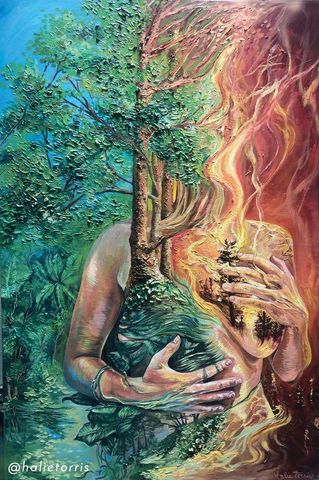 The councillors will have to decide whether to allow the Citizen to relocate or to obey the order of the Interior Minister and prohibit any movement.
Reflection
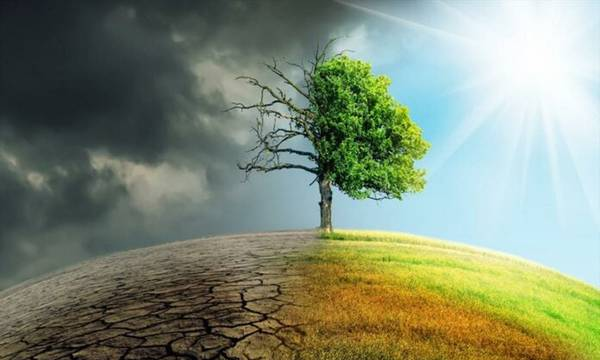 After 10 years, the participants are a trekking group that goes hiking on a mountain in the village. 
The members of the group are put in a line, in which the first one does an action (mime, words etc) and the rest imitate him. When the animator claps, the first person goes to the end of the row.
Instructions
Materials
THANK YOU FOR YOUR ATTENTION
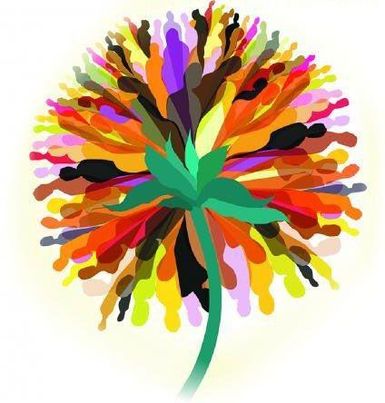